CIENCIAS NATURALES     3°básico
Priorización curricular: Nivel 1
 OA 4: Describir la importancia de las plantas para los seres vivos, el ser humano y el medioambiente (por ejemplo: alimentación, aire para respirar, productos derivados, ornamentación, uso medicinal), proponiendo y comunicando medidas de cuidado. 
OA 6: Clasificar los alimentos, distinguiendo sus efectos sobre la salud, y proponer hábitos alimenticios saludables. 
OA 9: Investigar experimentalmente y explicar algunas características de la luz; por ejemplo: viaja en línea recta, se refleja, puede ser separada en colores. 
OA 12: Explicar, por medio de modelos, los movimientos de rotación y traslación, considerando sus efectos en la Tierra.
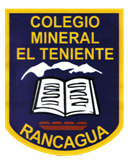 Clase n°16
Objetivo: Conocer las partes de una planta.
Habilidad: Conocer
Actitud: Responsabilidad, compromiso desde el hogar.
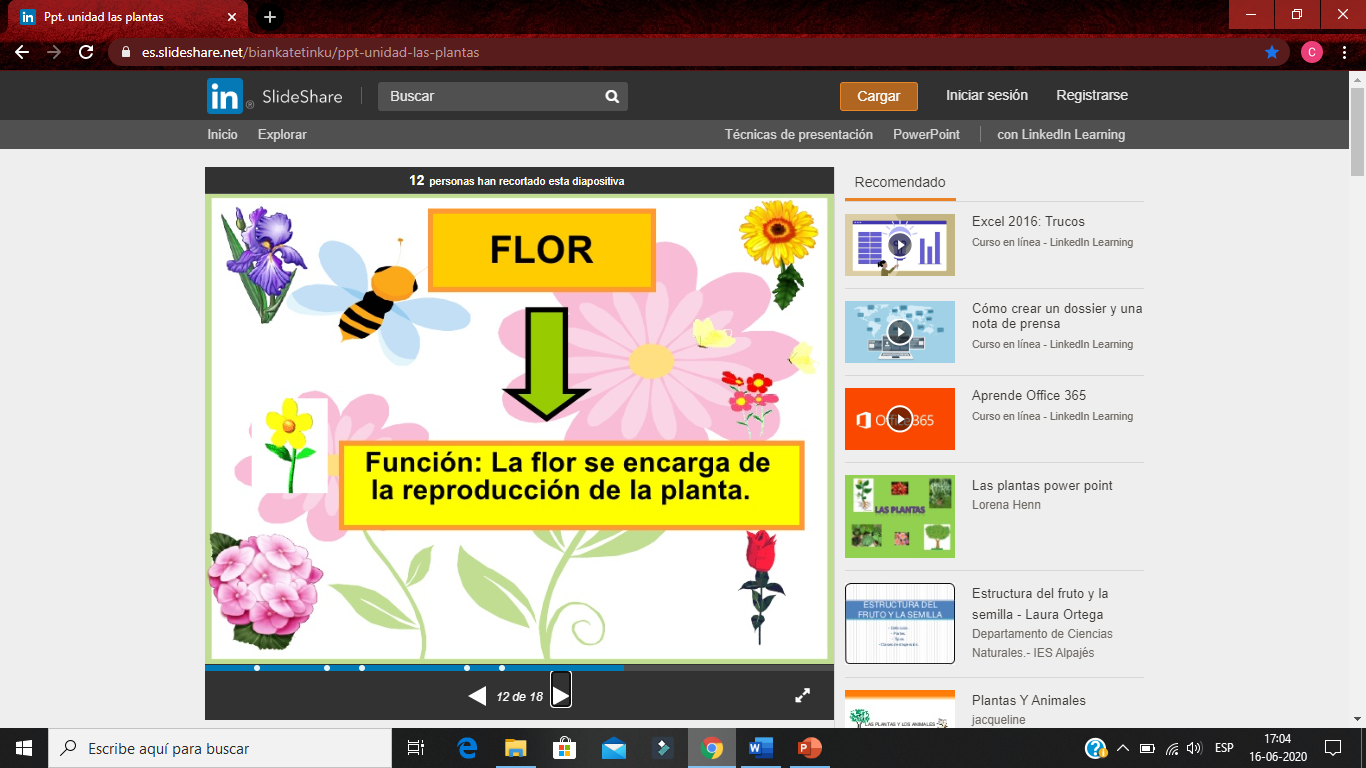 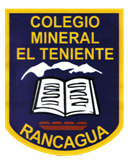 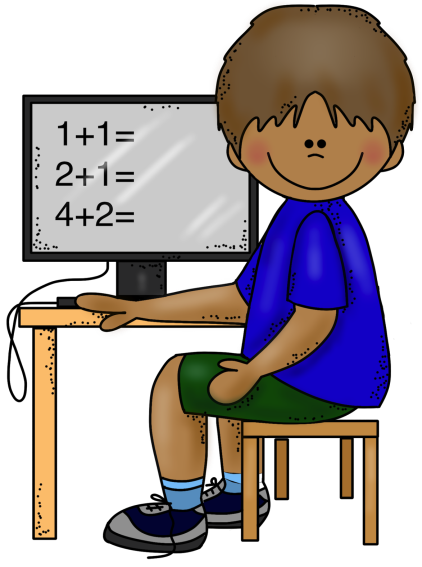 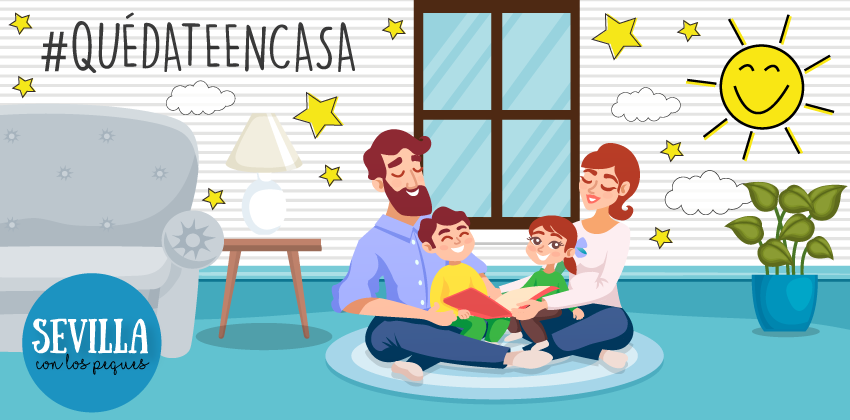 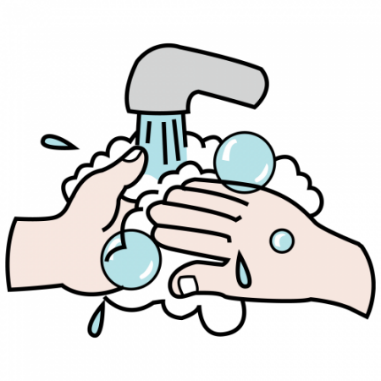 A trabajar desde casa.
Recuerda tomar las medidas de higiene.
Lavado de manos constantemente.
Vamos a salir de esto.
Animo y confía en que todo va a pasar.
Pon de tu parte para que pase luego y vengan tiempos hermosos. Para volver a vernos.
Un saludo y abrazo a la distancia les desea con cariño su profesora Carla Véliz, Dayson Moreno y Mónica Rodriguez.